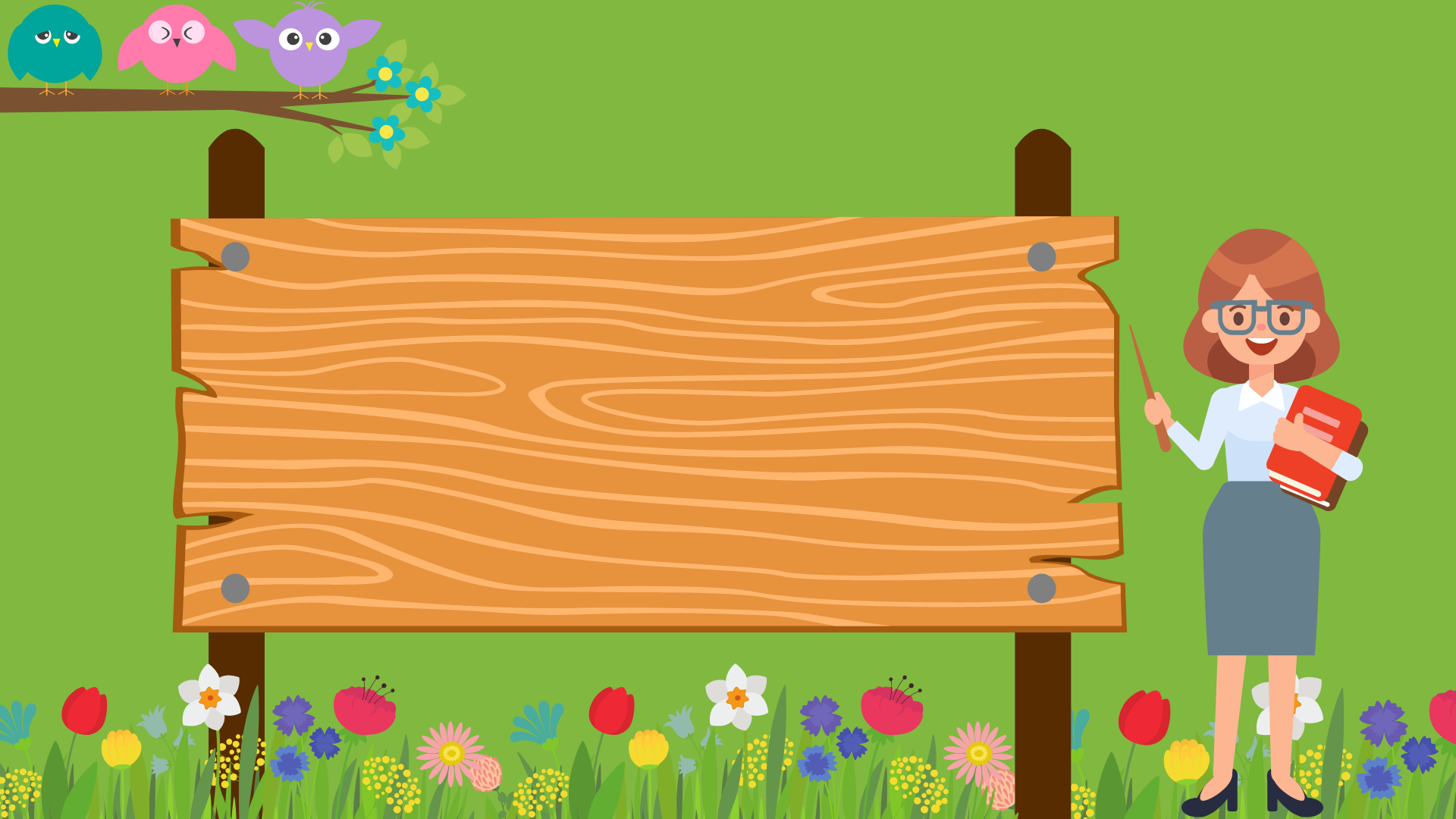 CHỦ ĐỀ : NGÔI TRƯỜNG THÂN YÊU
BÀI 2
BẠN HỌC CÙNG CỦA EM
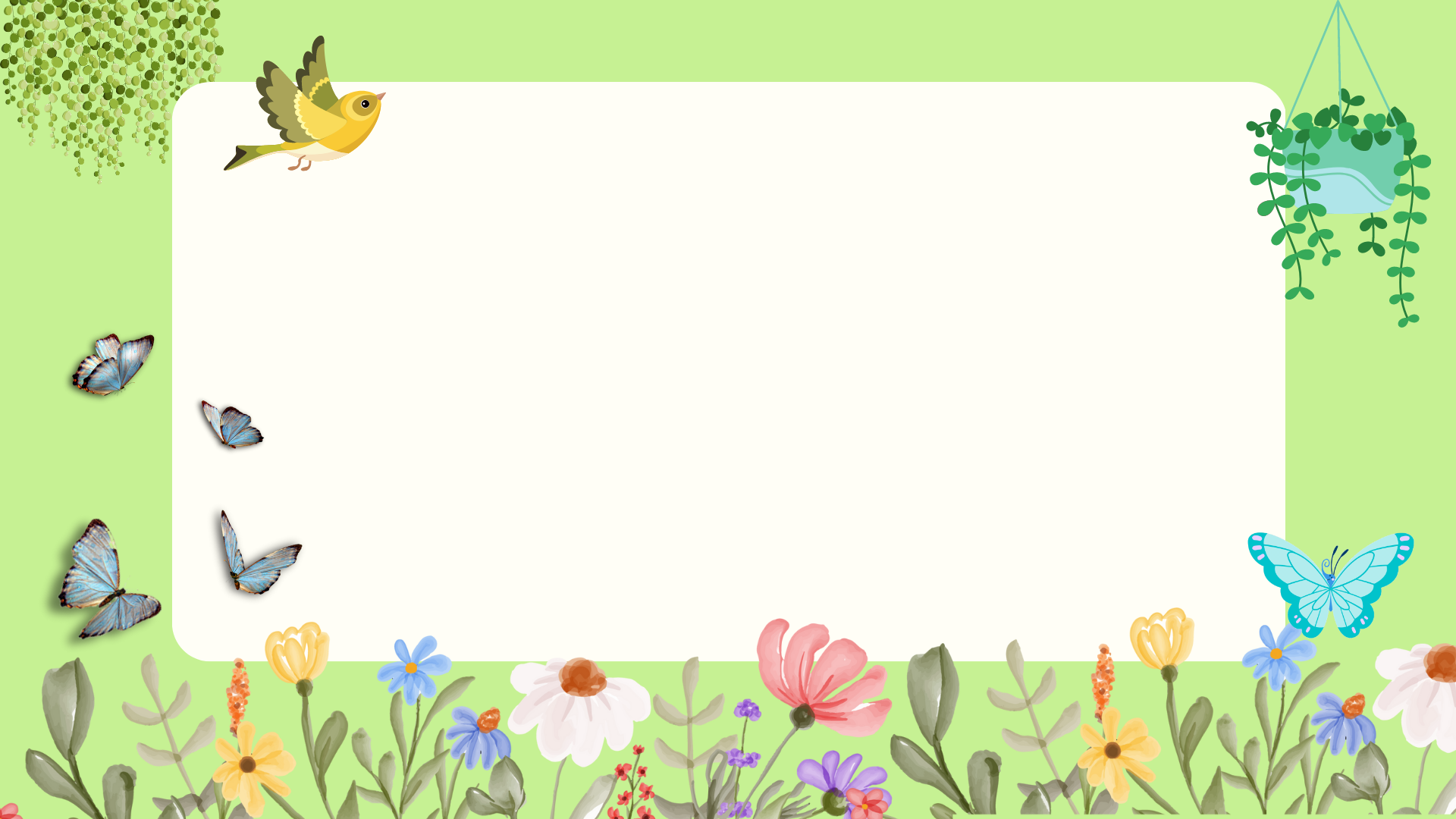 HOẠT ĐỘNG 1 : KHÁM PHÁ
Khám phá hoạt động của em và bạn ở trường.


             + Các hoạt động diễn ra trong hình.
             + Địa điểm diễn ra hoạt động đó
             + Cảnh vật xung quanh
             +Tư thế các bạn tham gia hoạt động
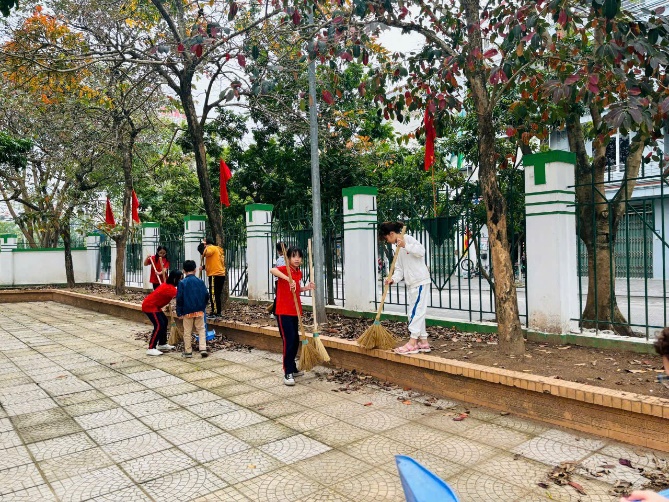 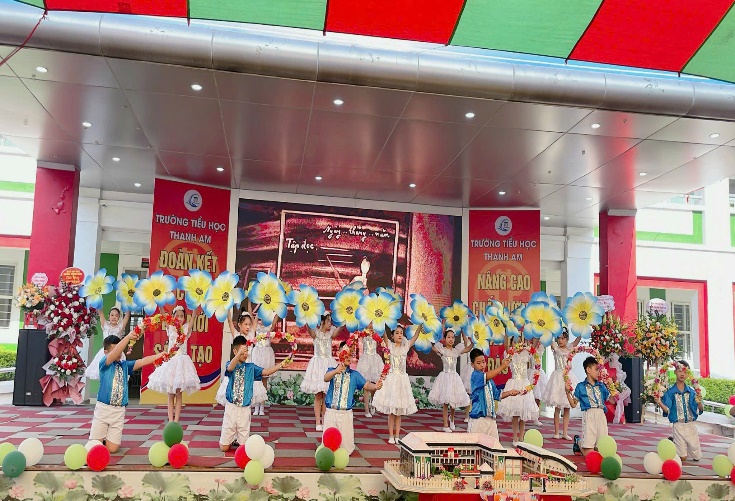 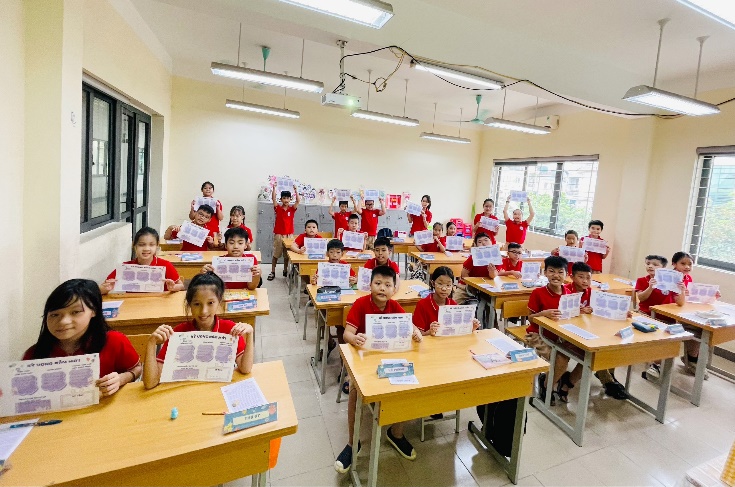 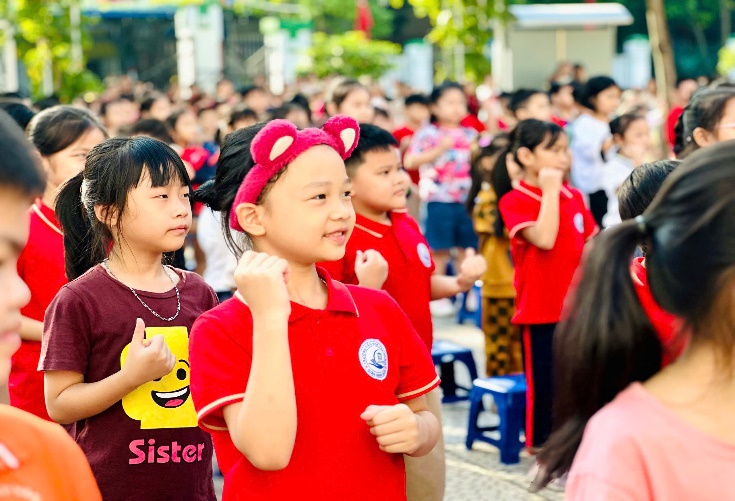 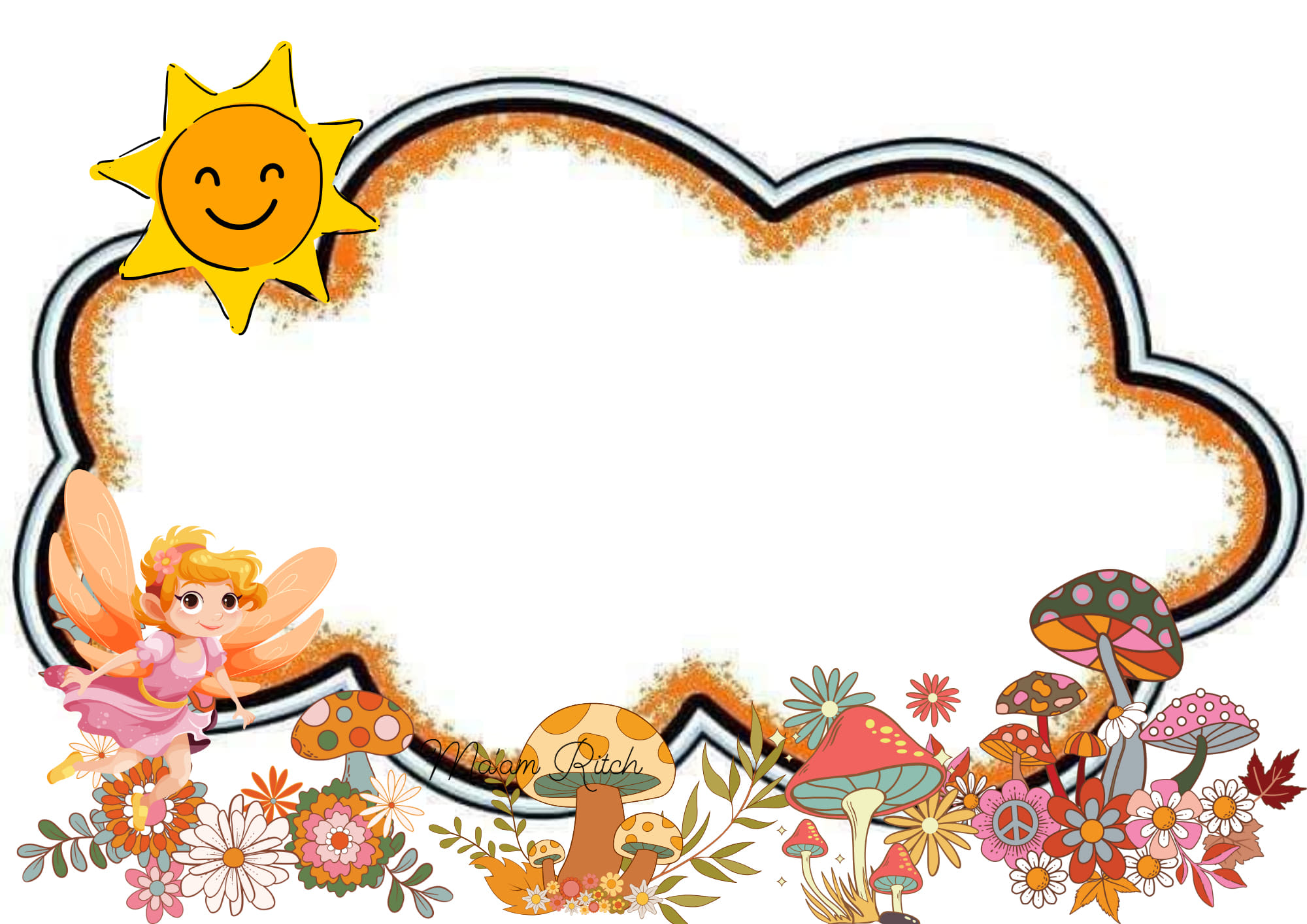 HOẠT ĐỘNG 2 
                                    KIẾN TẠO KIẾN THỨC KỸ NĂNG
+ Các bước tạo sản phẩm mĩ thuật bằng đất nặn 
+Cách tạo nền bức tranh? 
+ Cách tạo không gian phù hợp với nhân vật
+Cách tạo hình nhân vật 
+ Thêm chi tiết hoàn thiện
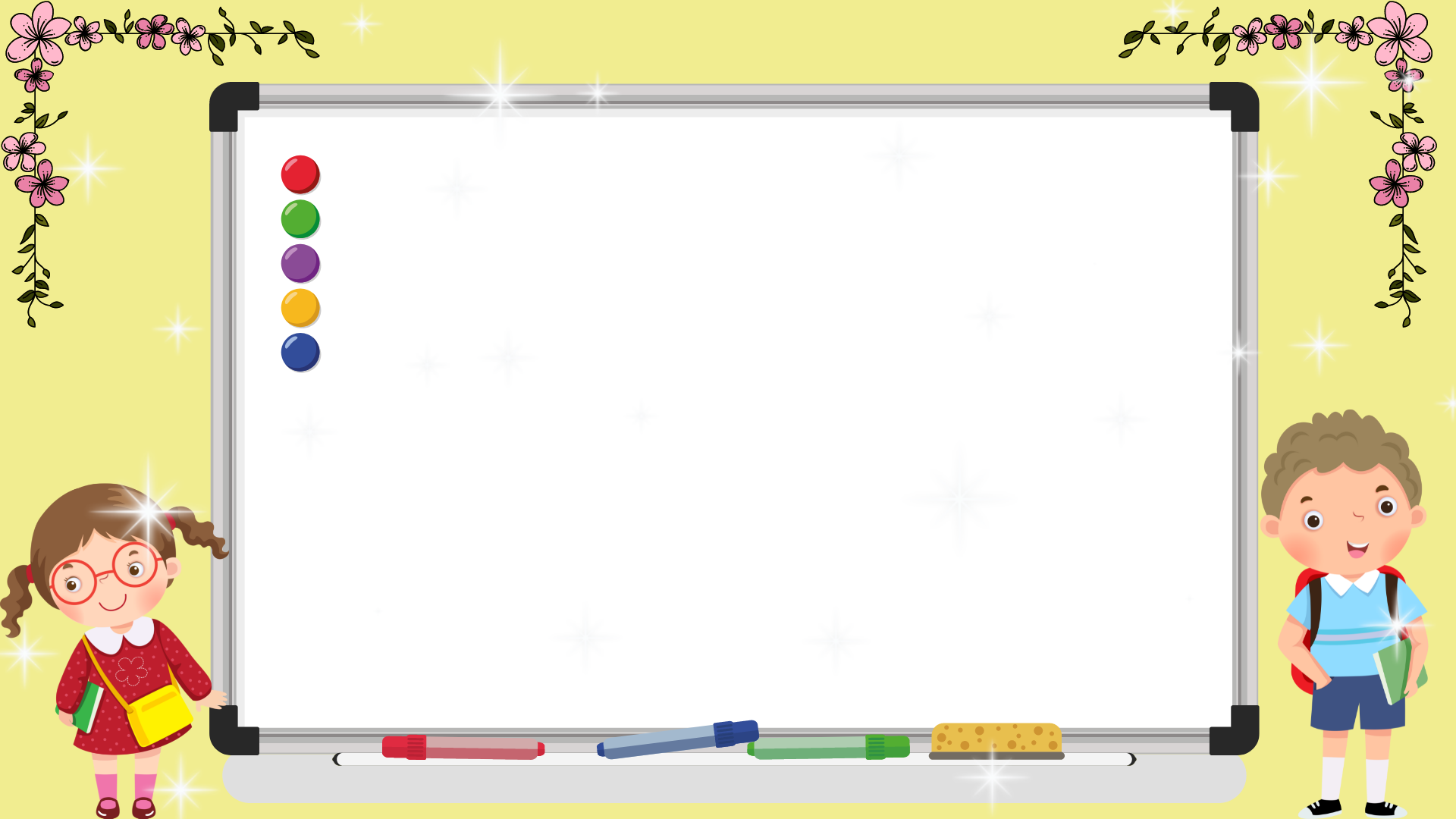 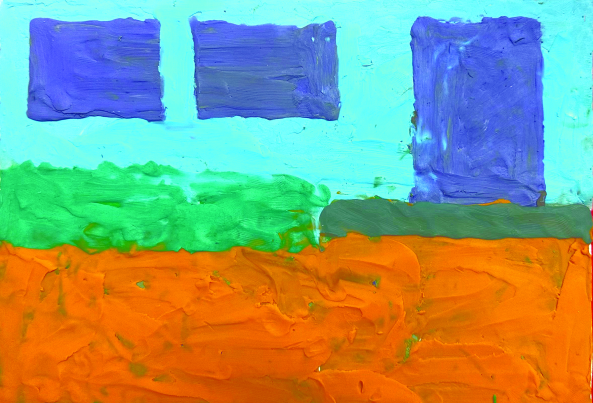 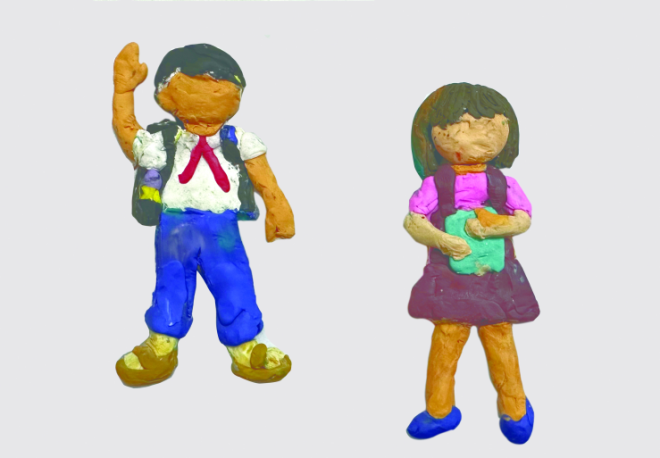 Nặn các nhân vật phù hợp với không gian của bức tranh
Đắp đất lên bìa cát tông để  tạo nền bức tranh
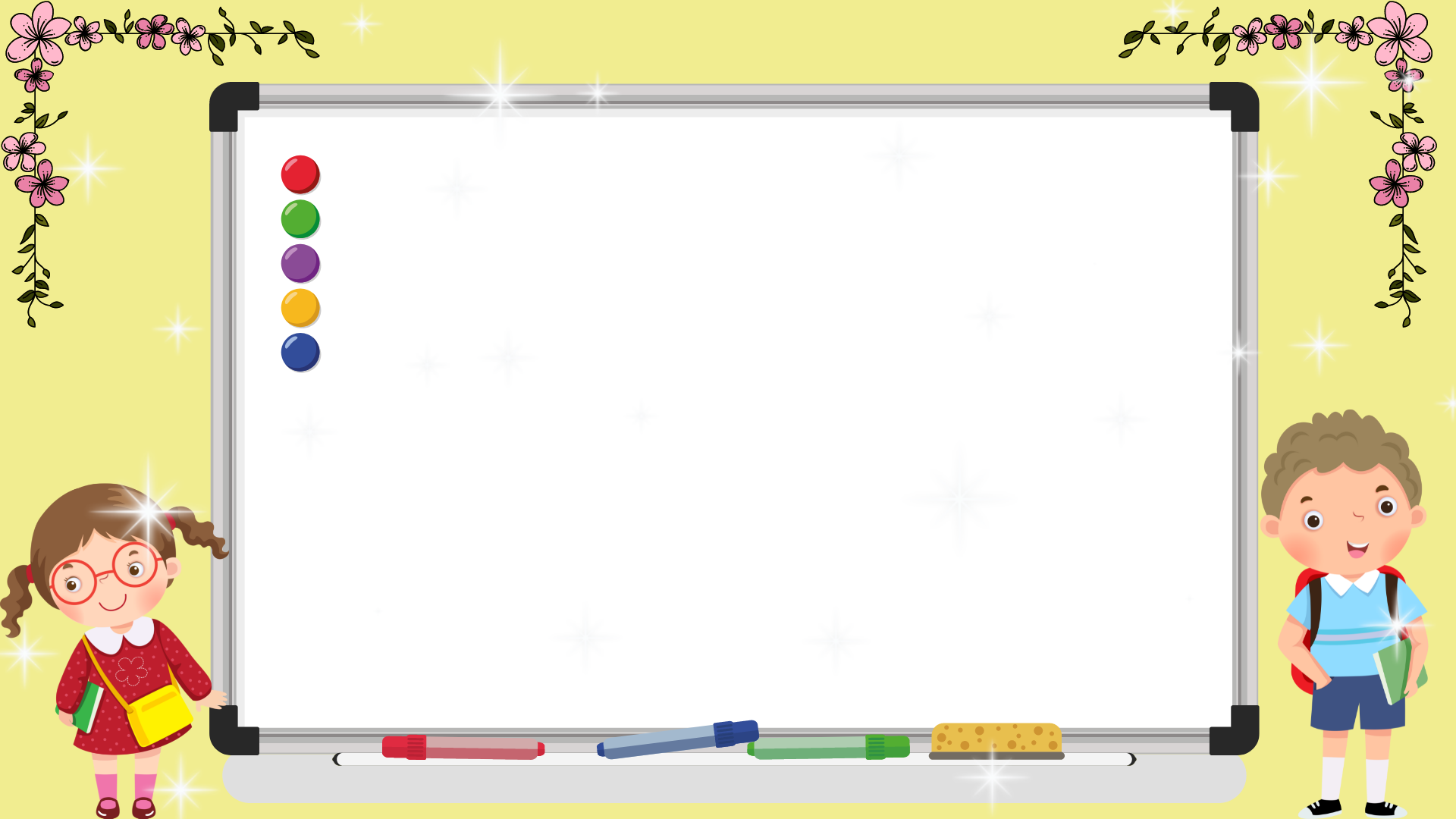 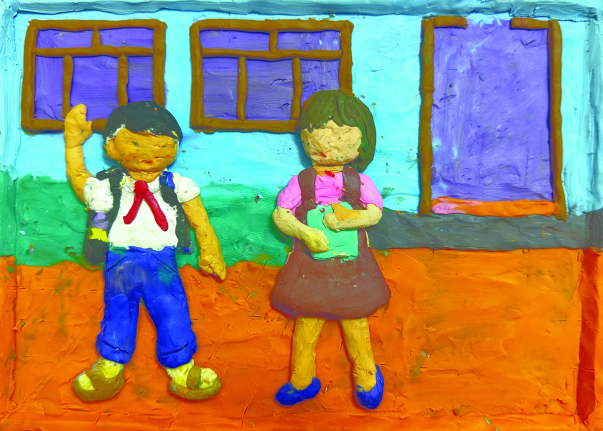 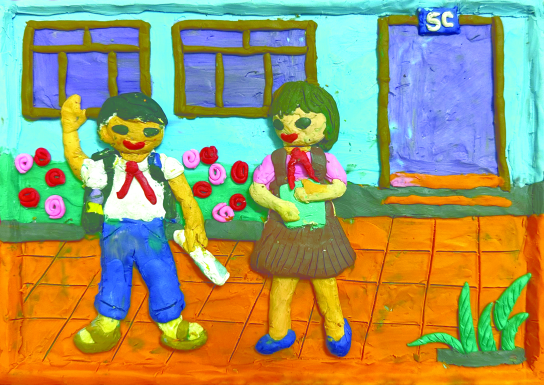 Điều chỉnh hoạt động của nhân vật và gắn lên nền của bứ tranh
Nặn thêm cảnh vật chi tiết và hoàn thiện sản phẩm
Ghi nhớ: Sản phẩm mĩ thuật được tạo từ hình khối nhân vật, cảnh vật trên một mặt phẳng có thể được xem là tác phẩm phù điêu.
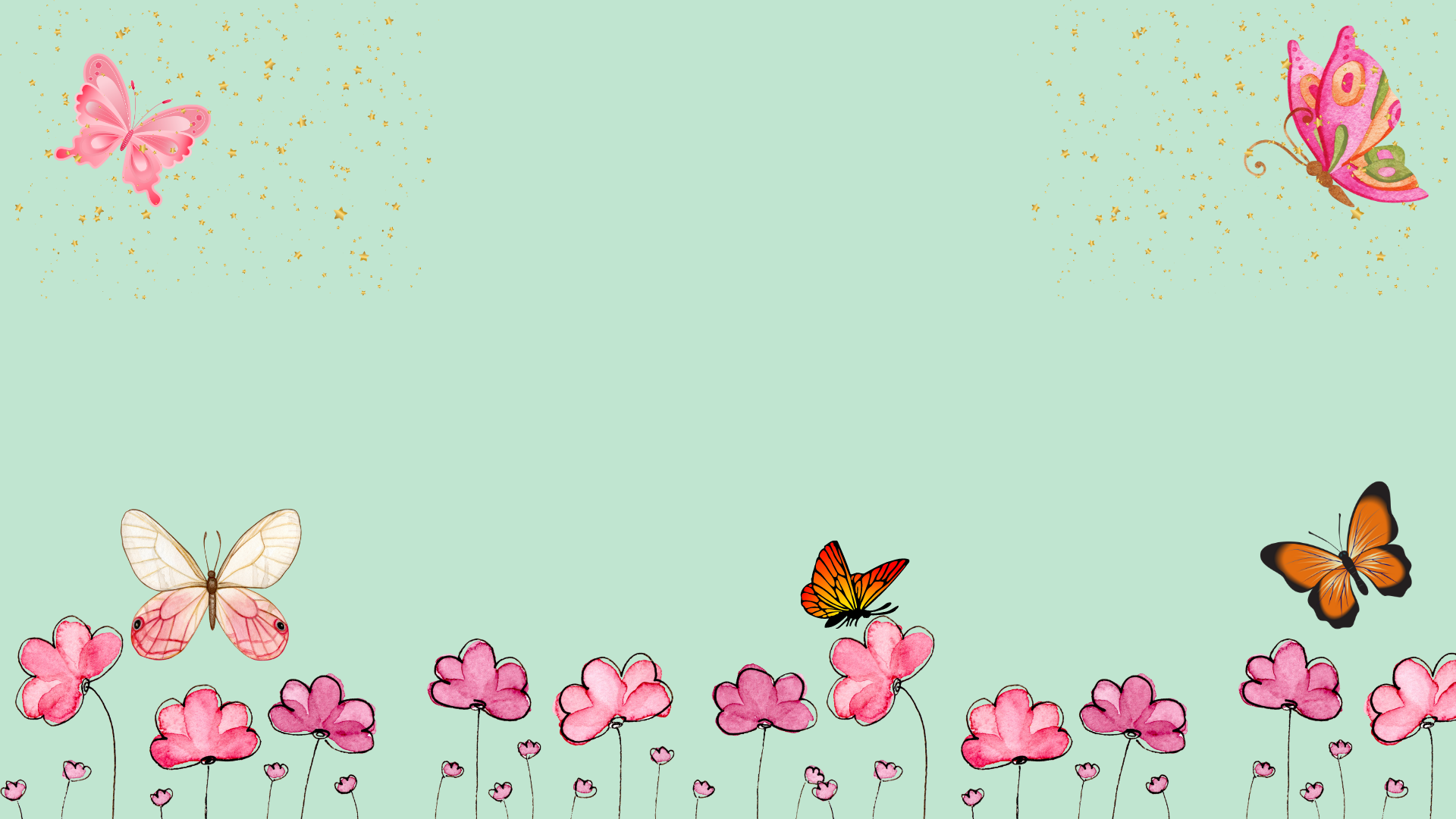 HOẠT ĐỘNG  3
                                       LUYỆN TẬP – SÁNG TẠO
Tạo phù điêu về hoạt động của em và bạn ở trường.
+ Ý tưởng thể hiện sản phẩm của cá nhân
 + Tên màu đất nặn sẽ sử dụng
+ Hoạt động, hình dáng nhân vật
+ Cách tạo phù điêu về hoạt động của em và bạn ở trường mà mình chọn
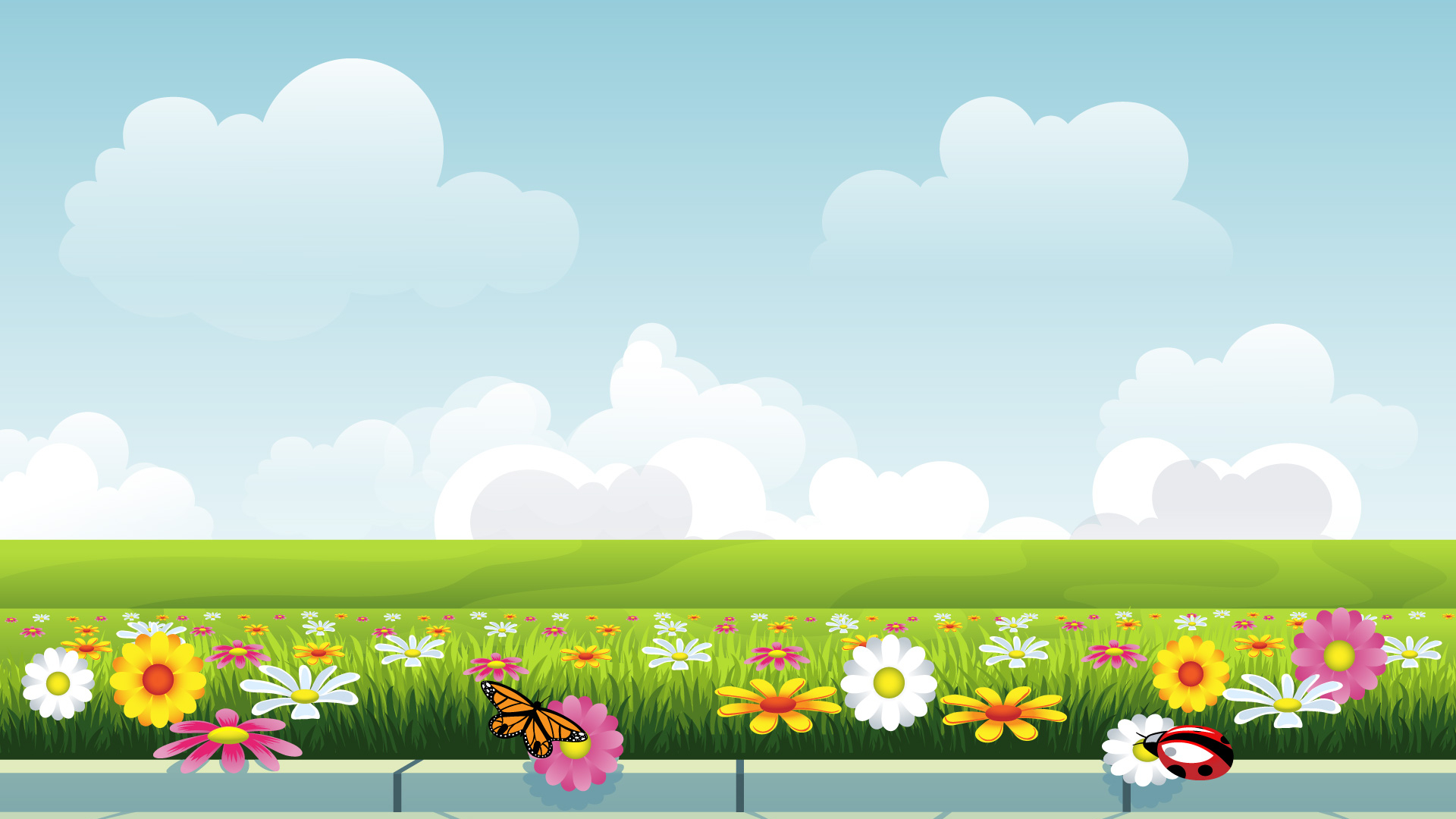 SẢN PHẨM THAM KHẢO
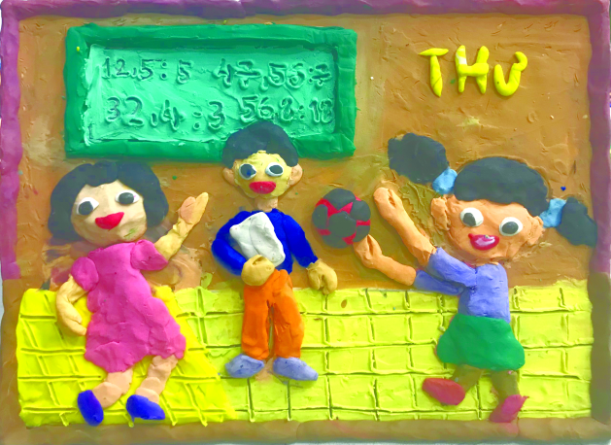 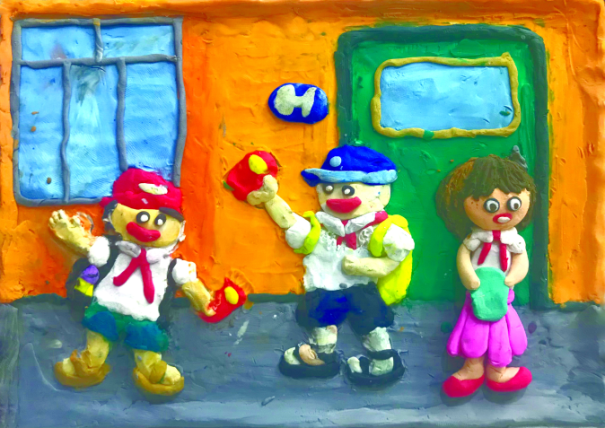 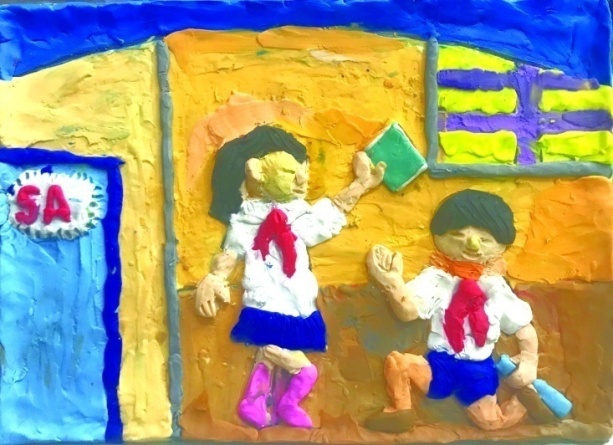 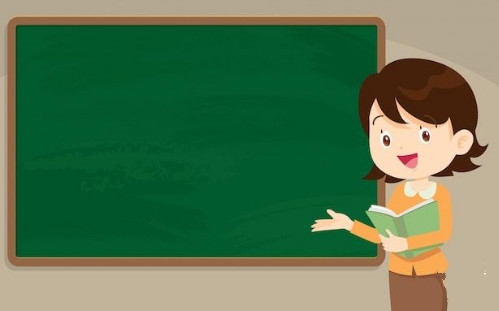 HOẠT ĐỘNG 4
PHÂN TÍCH – ĐÁNH GIÁ
Trưng bày sản phẩm và chia sẻ
+ Hình phù điêu em yêu thích
+ Cách tạo phù điêu về hình khối, không gian
+ Cách kết hợp đất màu màu
+ Chỉ ra được các nguyên lý tạo hình trong sản phẩm
+ Ý tưởng điều chỉnh
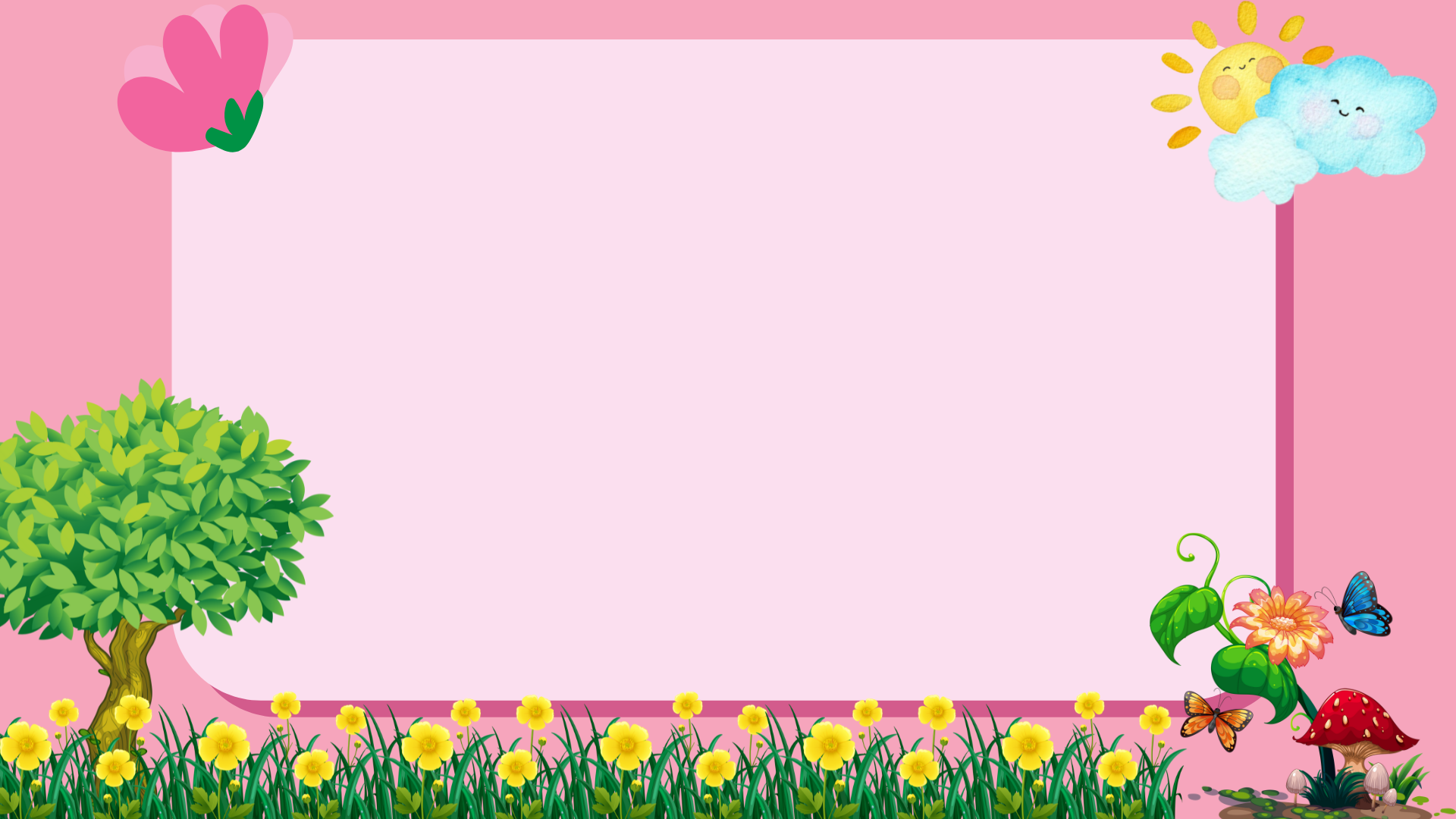 HOẠT ĐỘNG 5
        VẬN DỤNG – PHÁT TRIỂN
Tìm hiểu ứng dụng của phù điêu trong cuộc sống
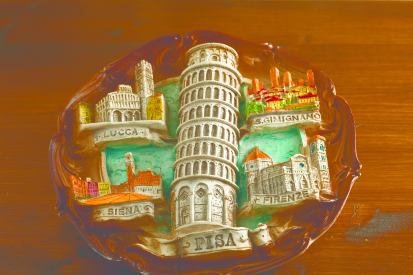 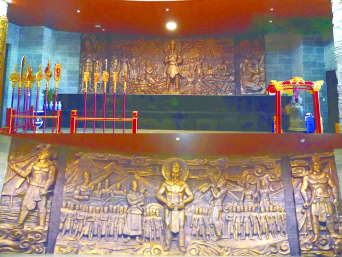 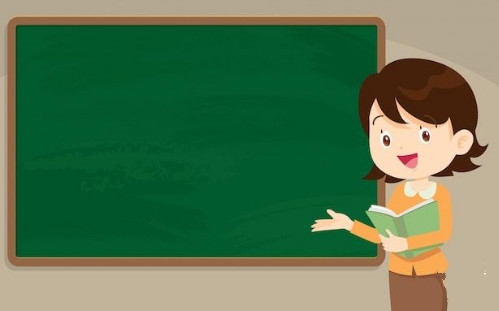 CỦNG CỐ, DẶN DÒ
Ghi nhớ: Phù điêu là hình thức sáng tạo của nghệ thuật điêu khắc, được ứng dụng rộng rãi trong nghệ thuật tạo hình và trang trí ứng dụng. Phù điêu thể hiện nhiều nội dung đề tài khác nhau về con người, thiên nhiên,…với các chất liệu đa dạng như gỗ, đá, xi măng, thạch cao, kim loại
Nhắc HS nội dung hoạt động
 và chuẩn bị vật liệu cho bài học sau.